1000 Évaluations
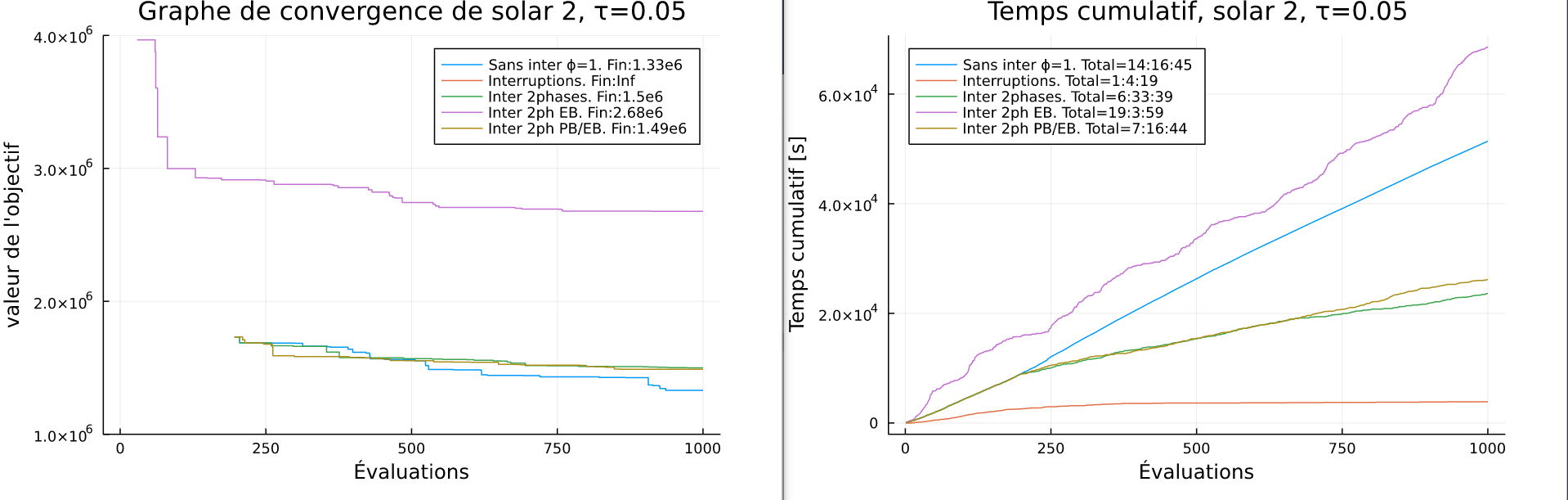 1000 Évaluations
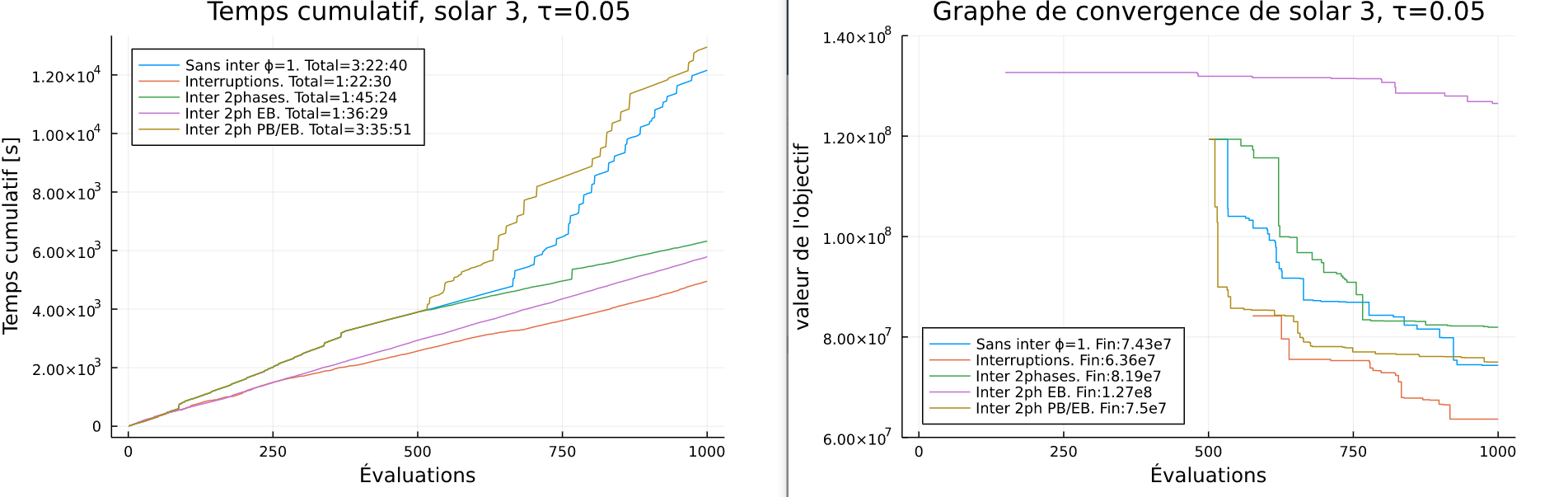 8h57min
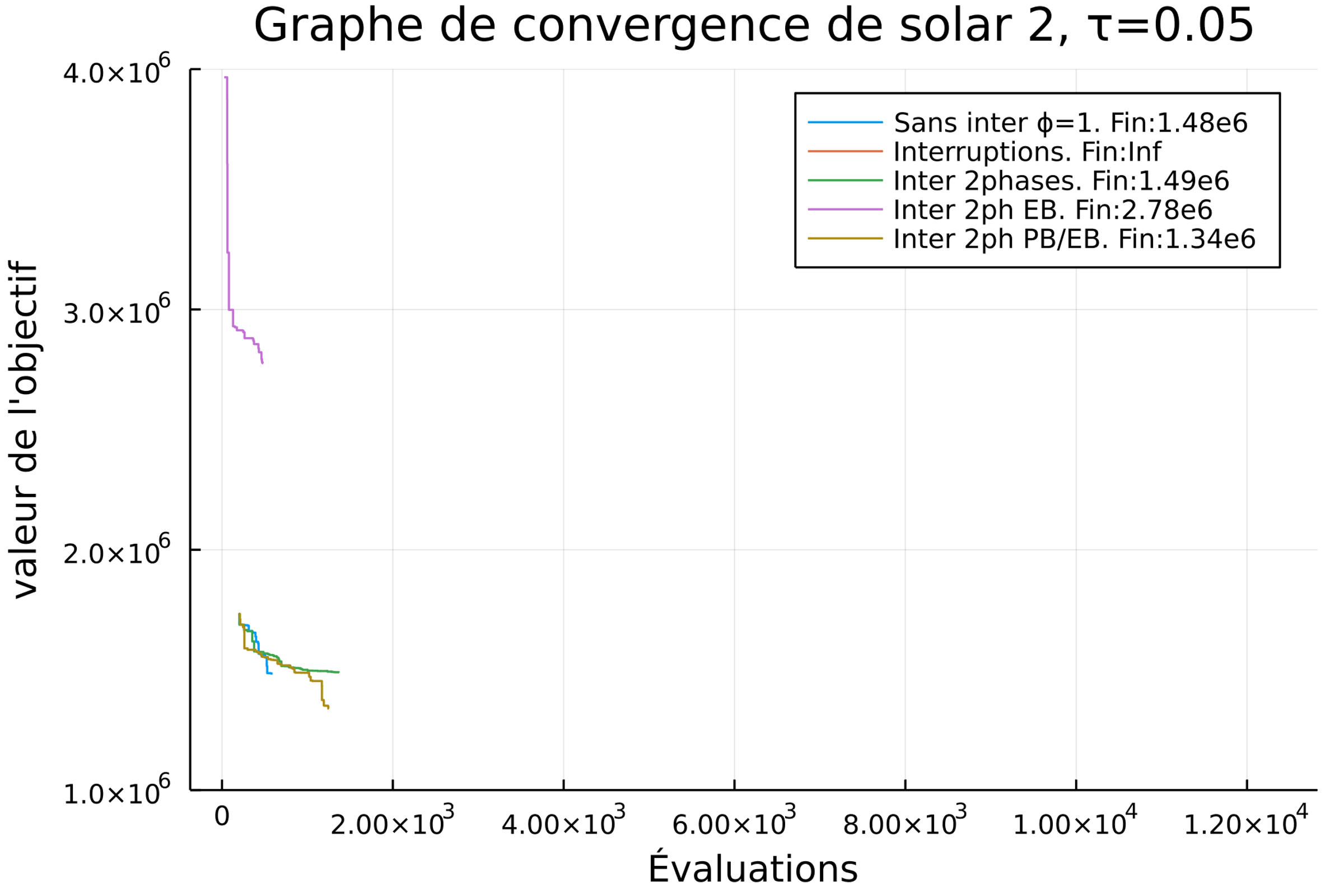 8h57min
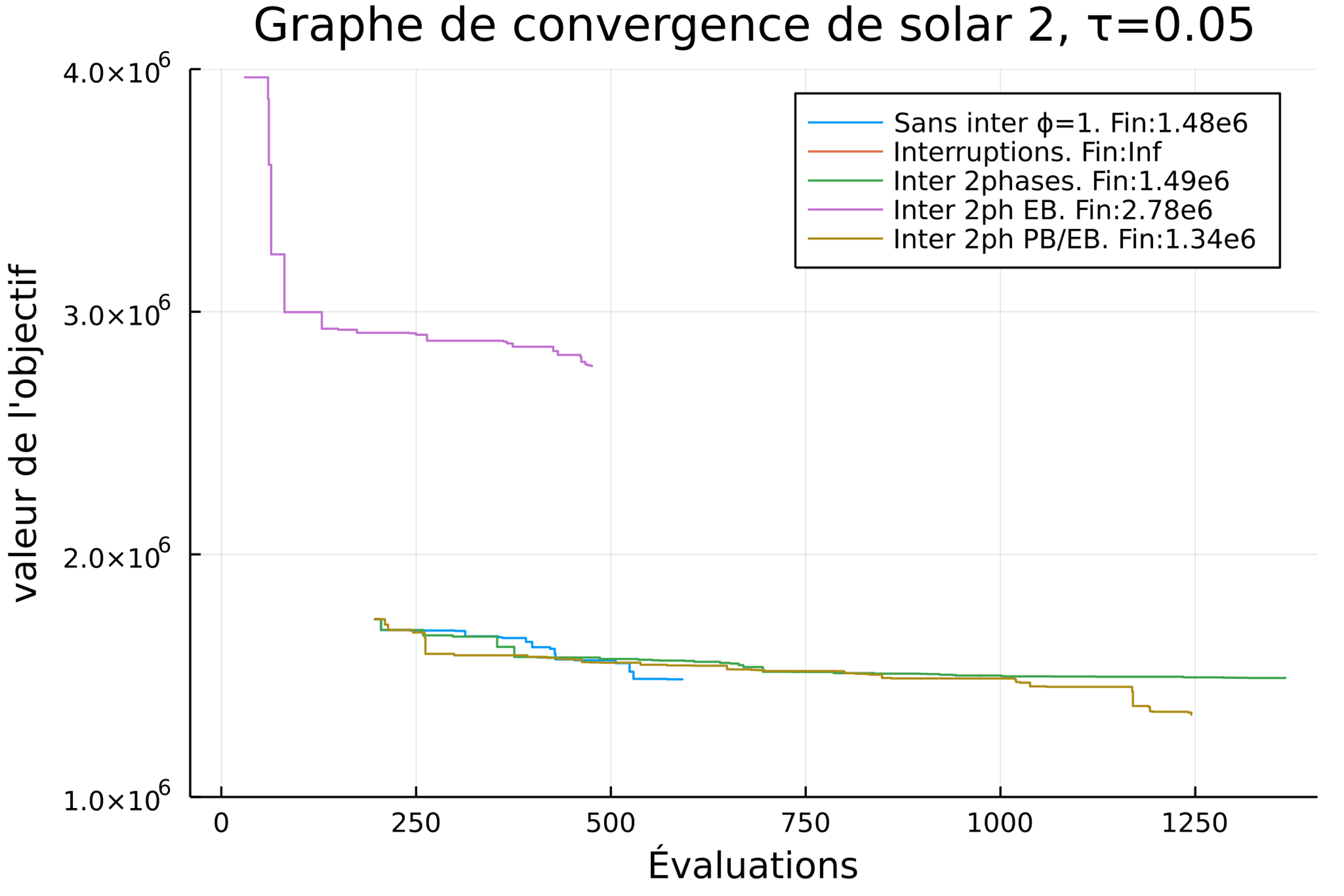 1000 évaluations   vs      8h57min
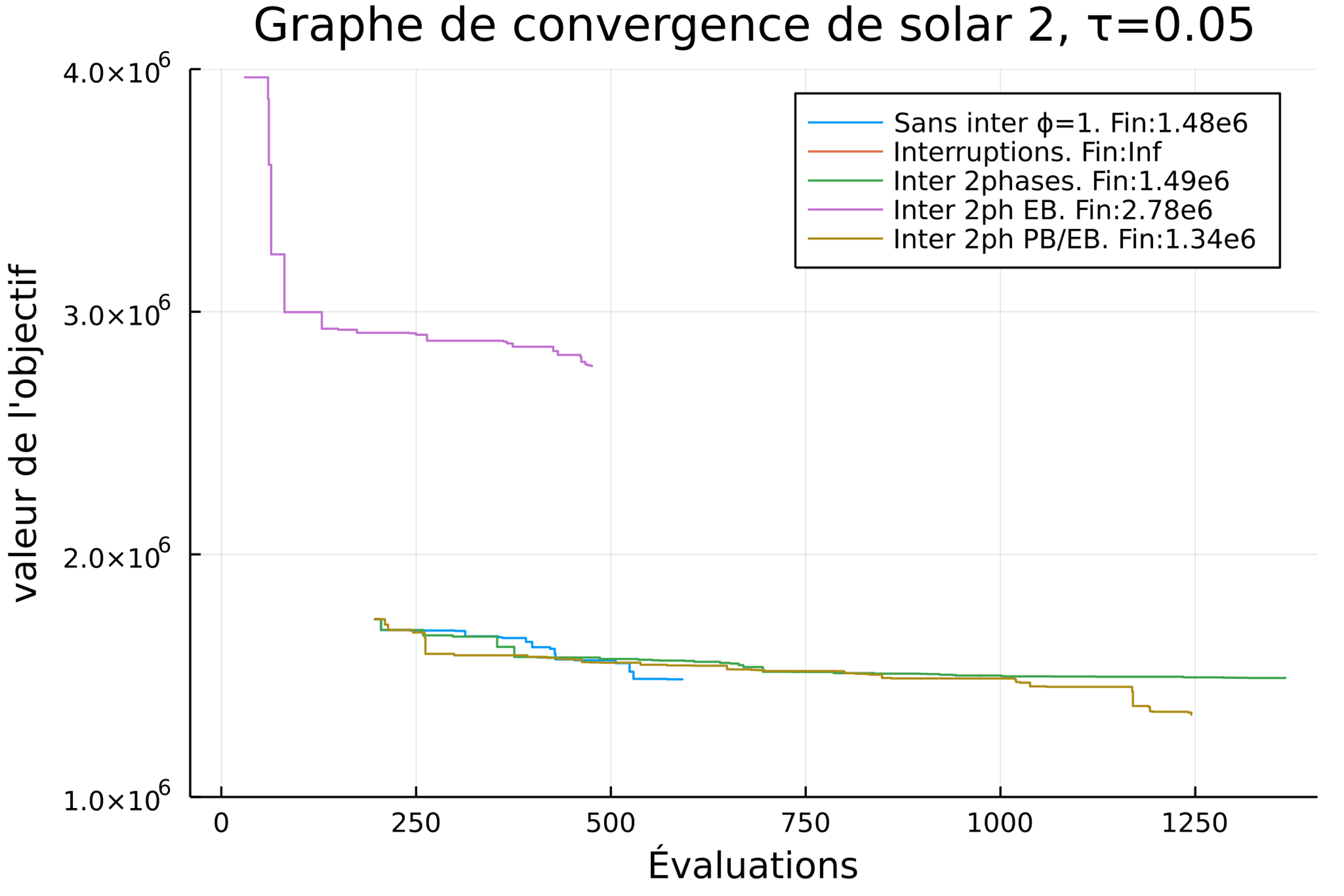 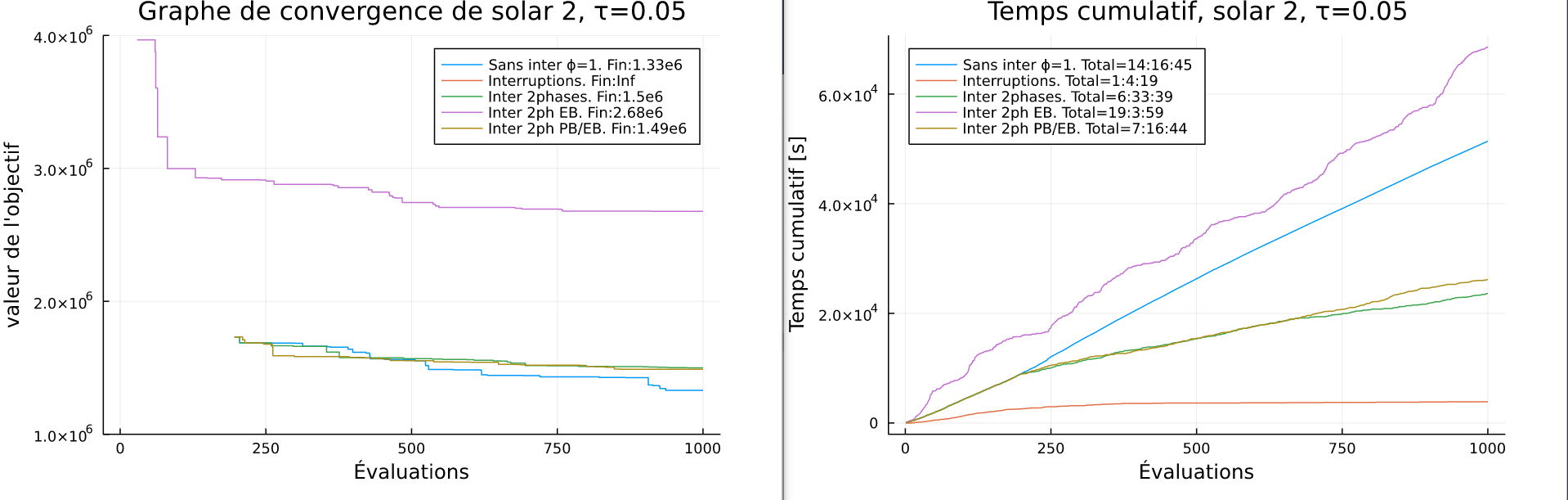 3h10min
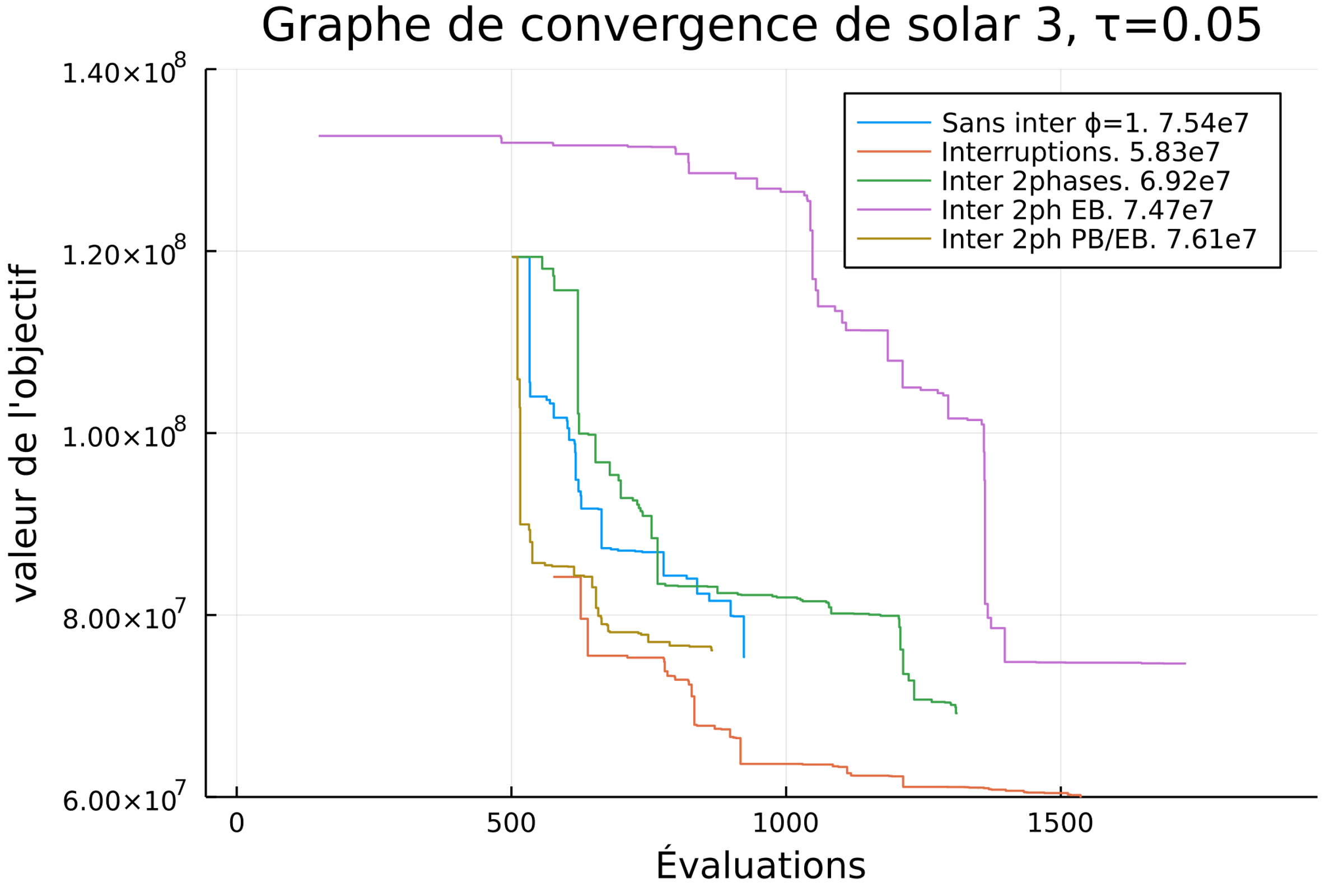 3h10min         vs    1000 évaluations
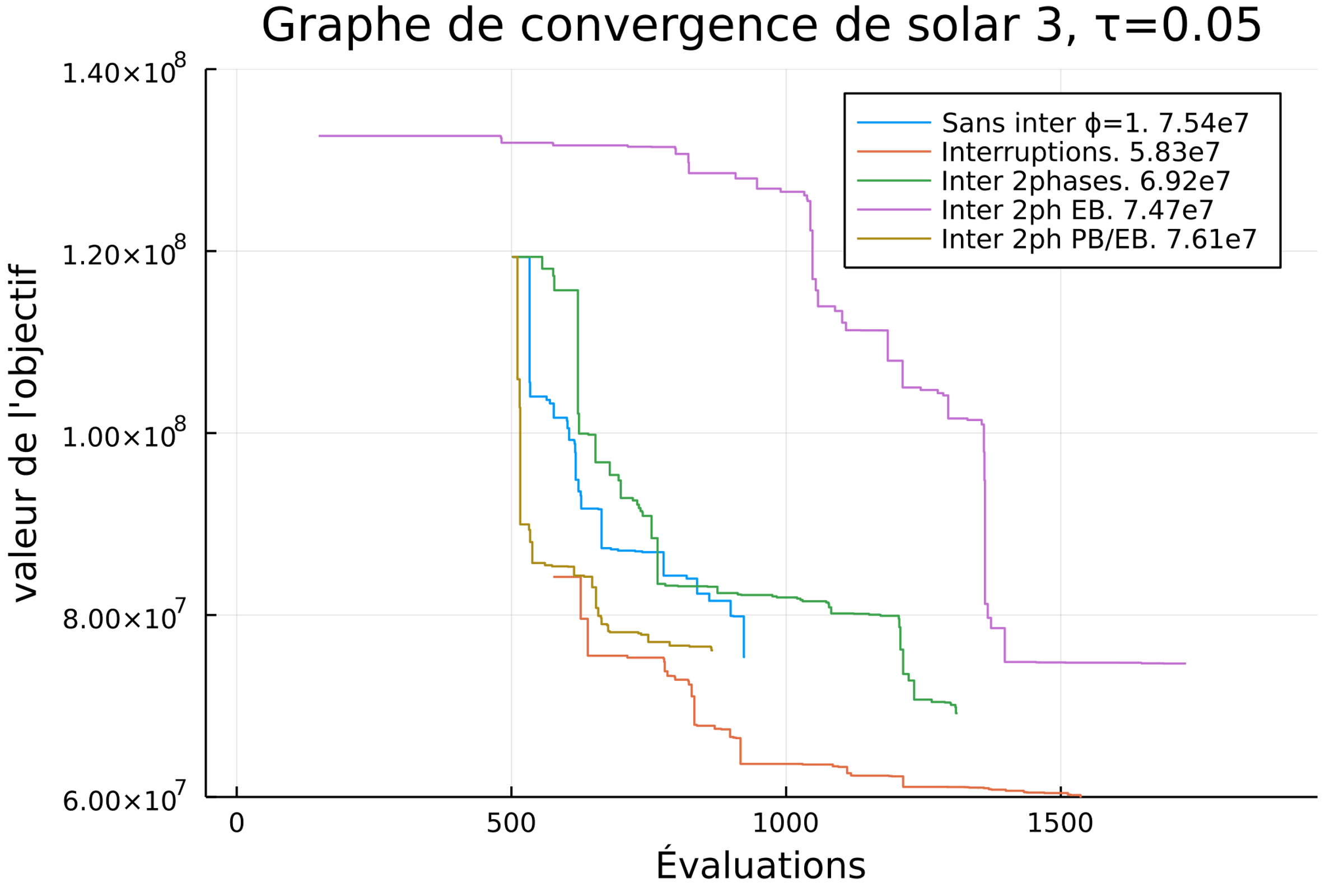 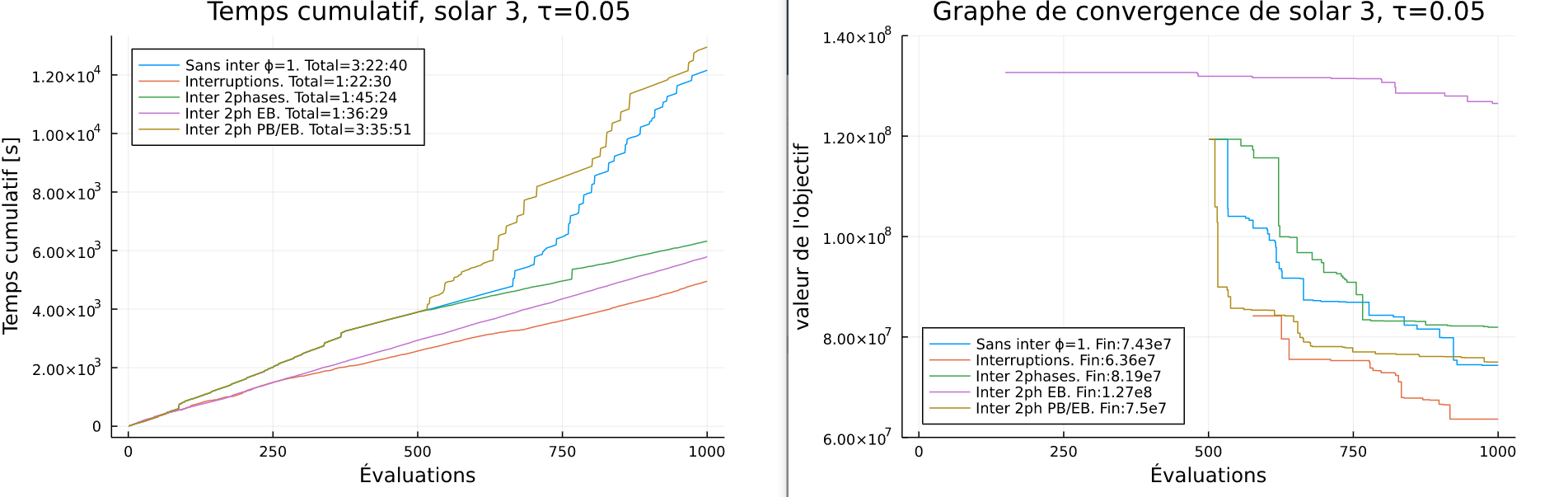 3h18min
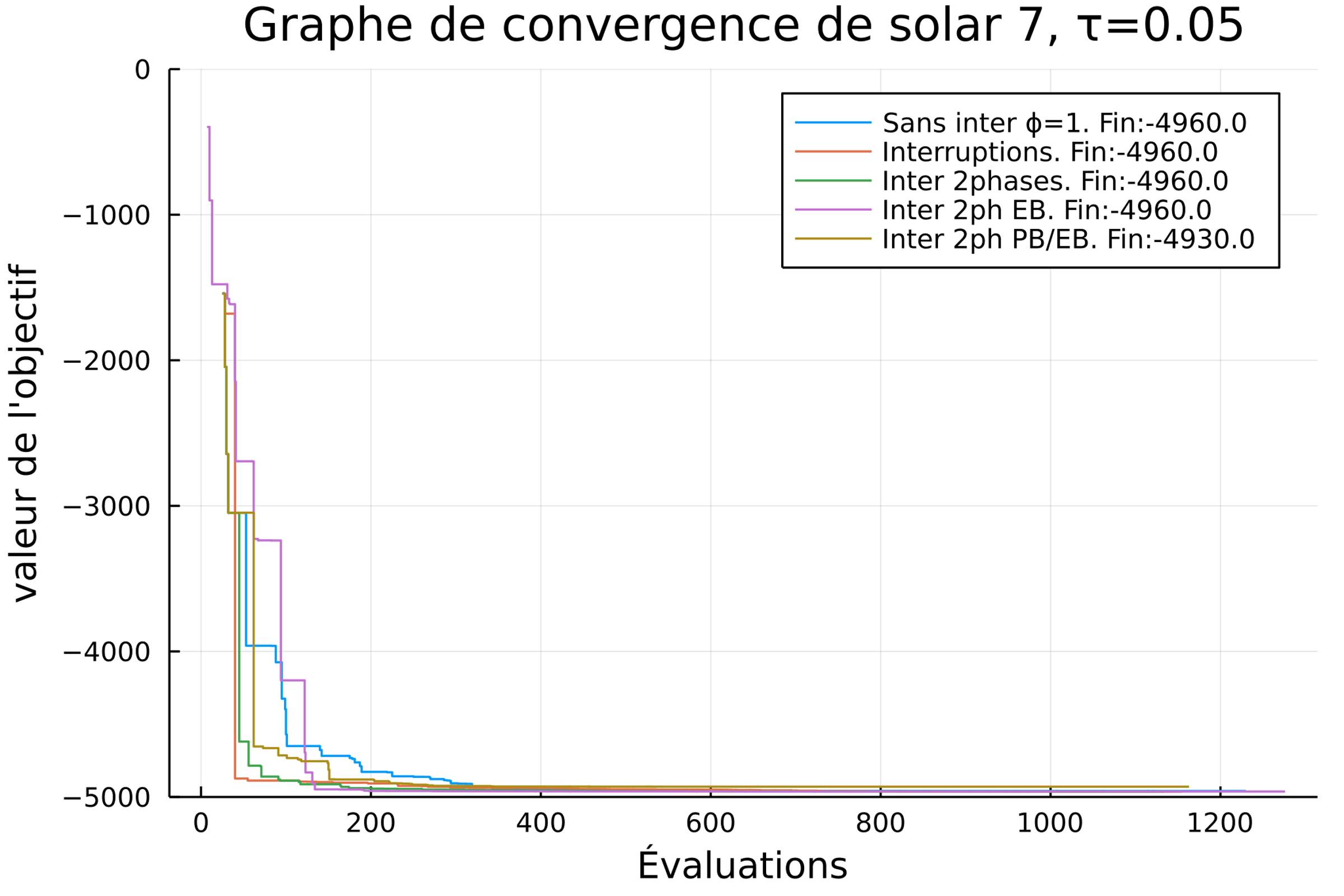 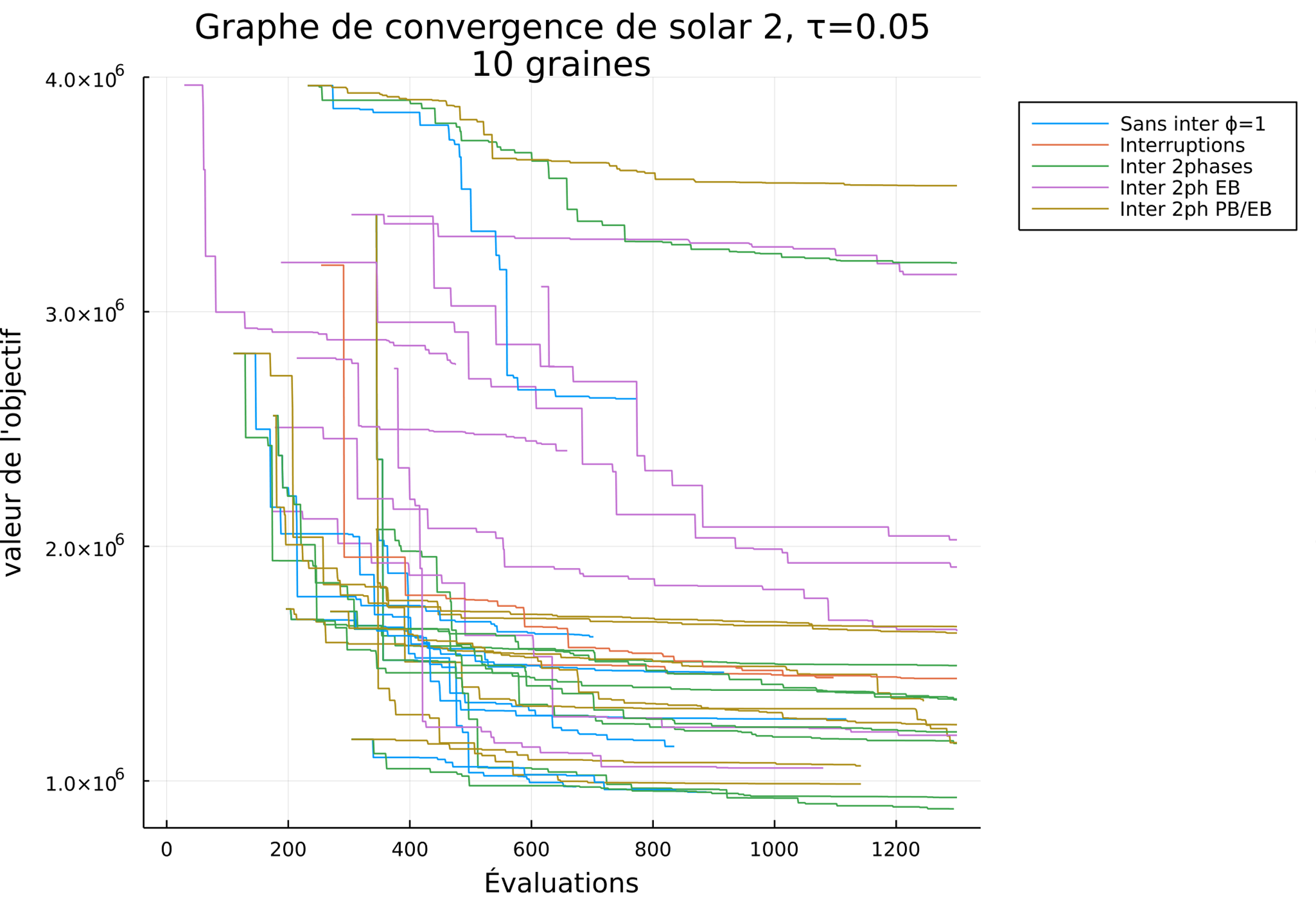 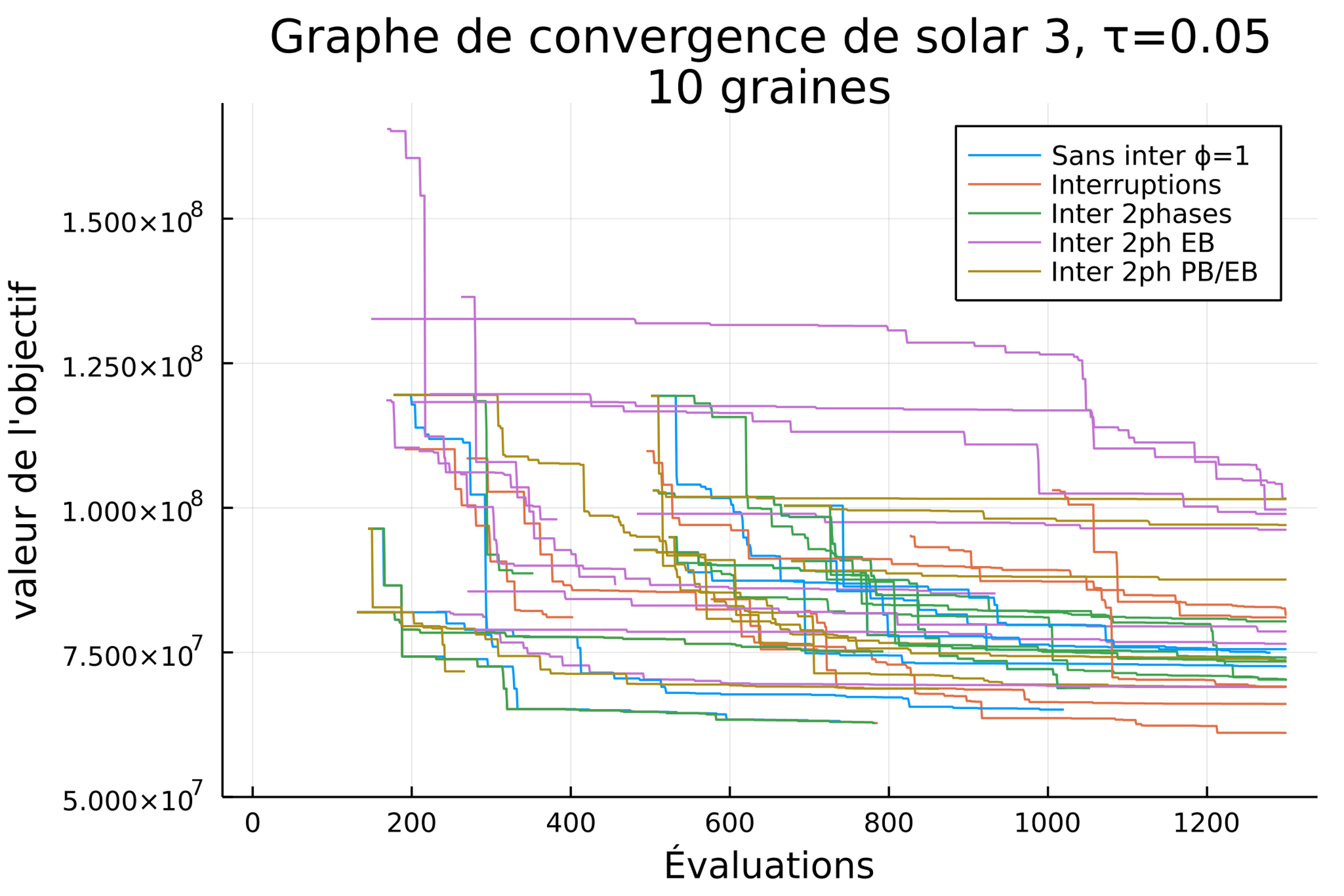 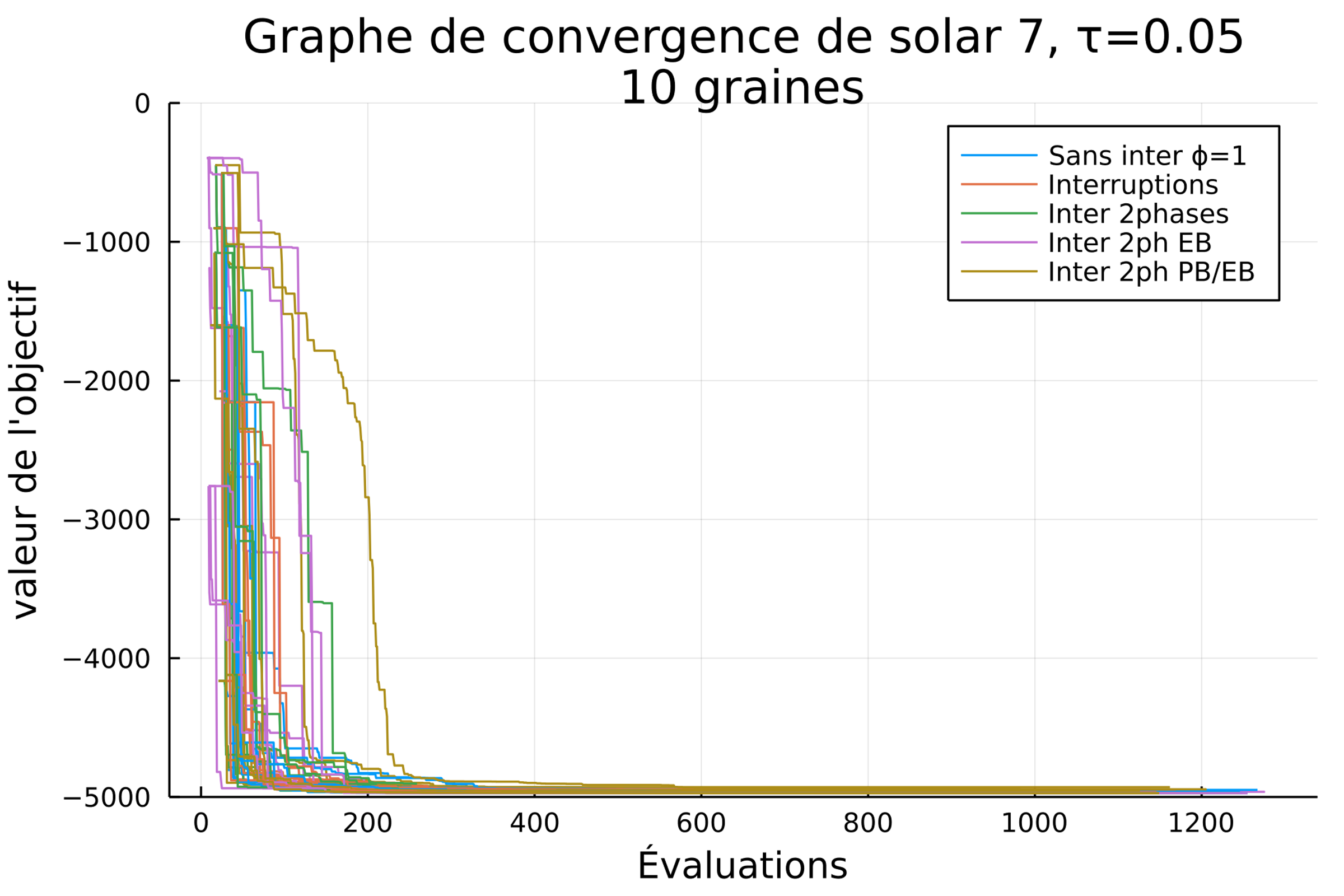